Year 8 Population KO
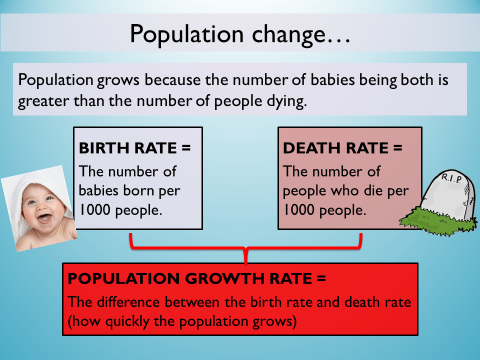 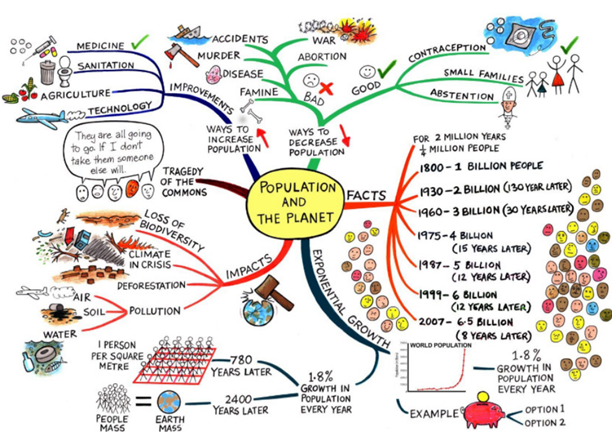 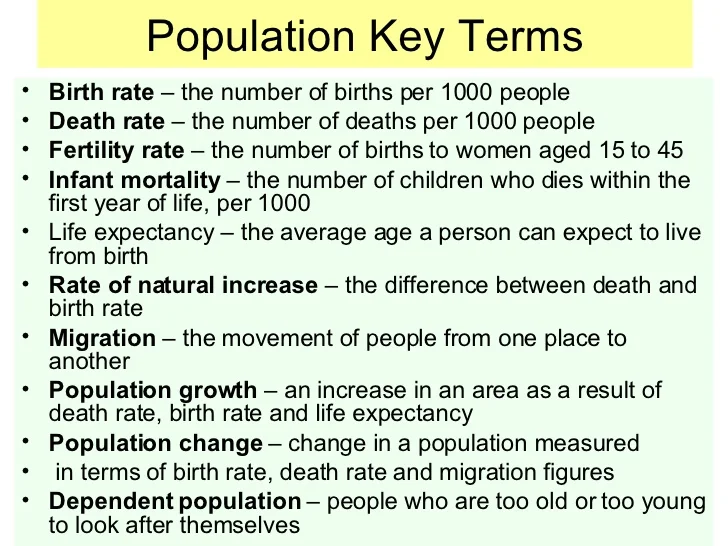 Population Pyramids
Population structure is the 
number of males and females 
in different age groups. It’s 
often shown as a pyramid with 
males and females on each side 
and the different ages making 
up the different sized layers. 
There are two basic population 
pyramids shapes:
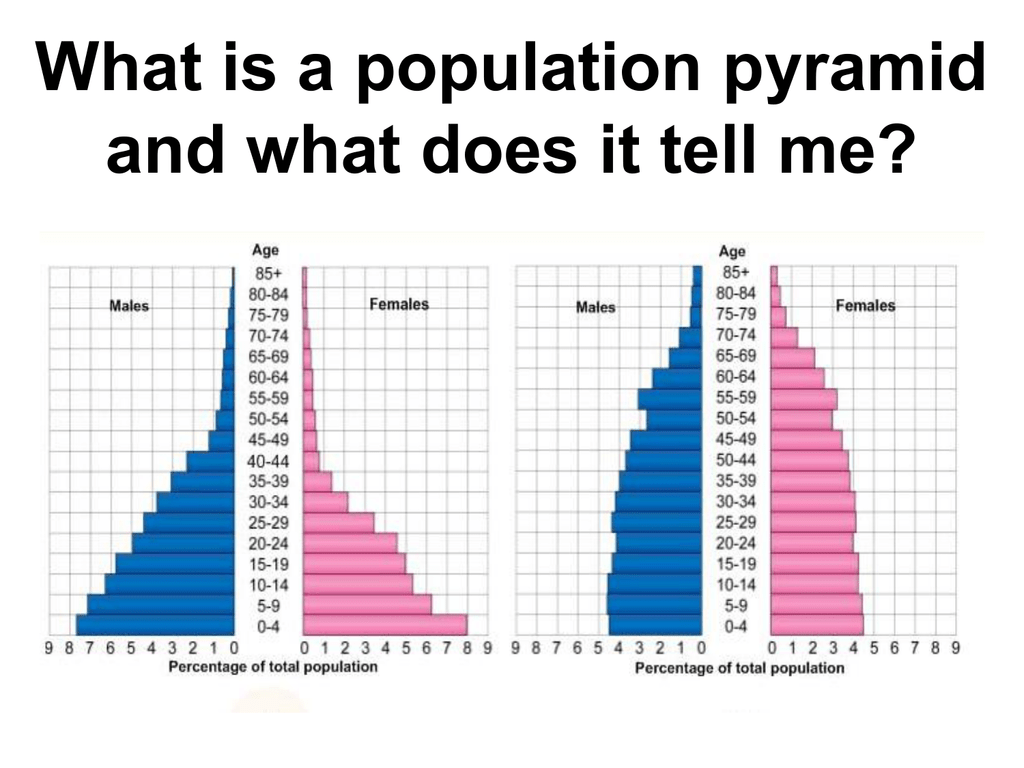 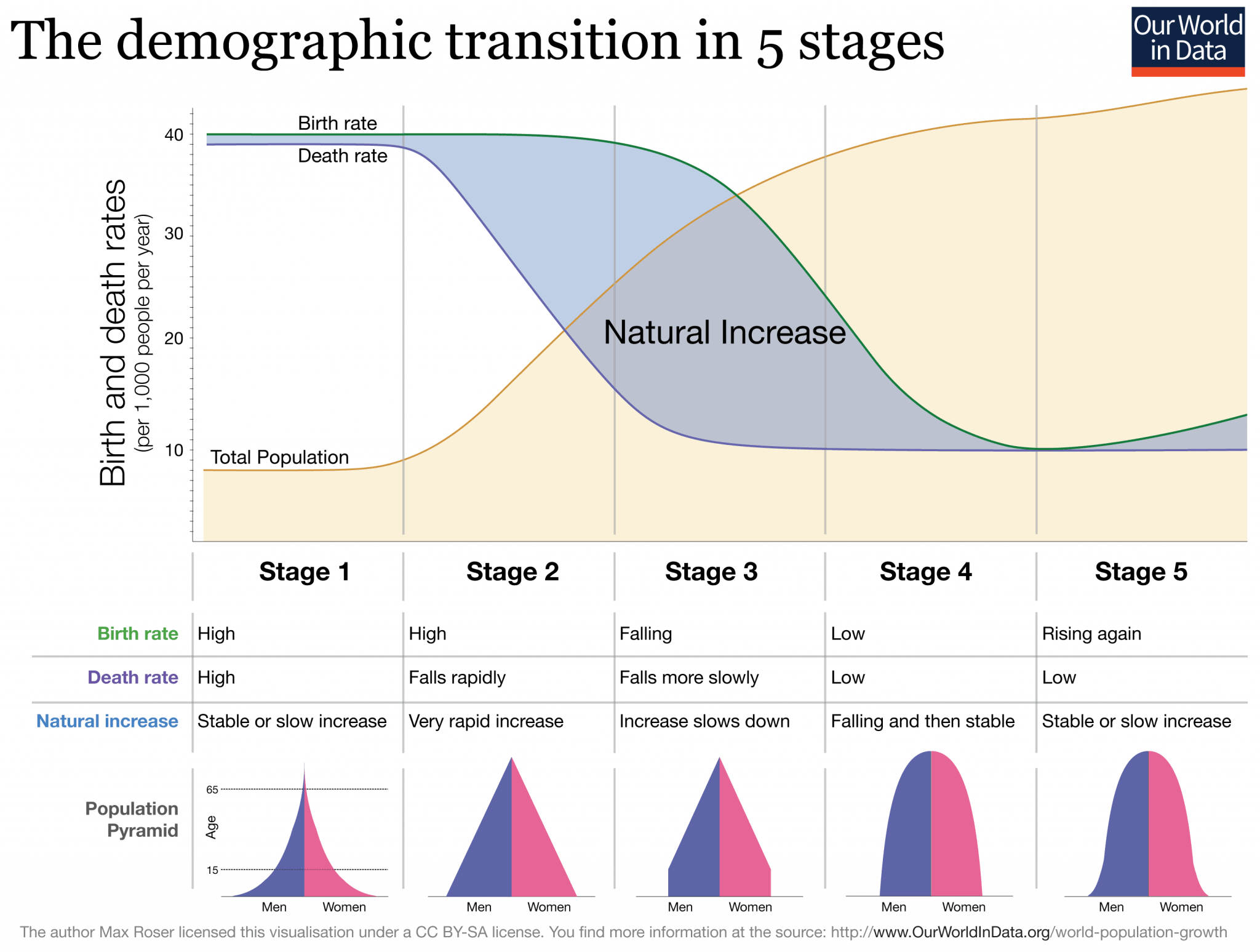 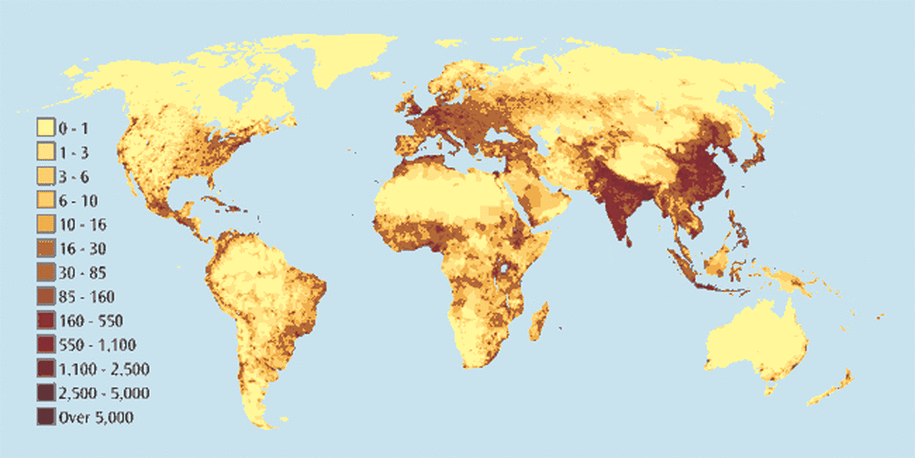 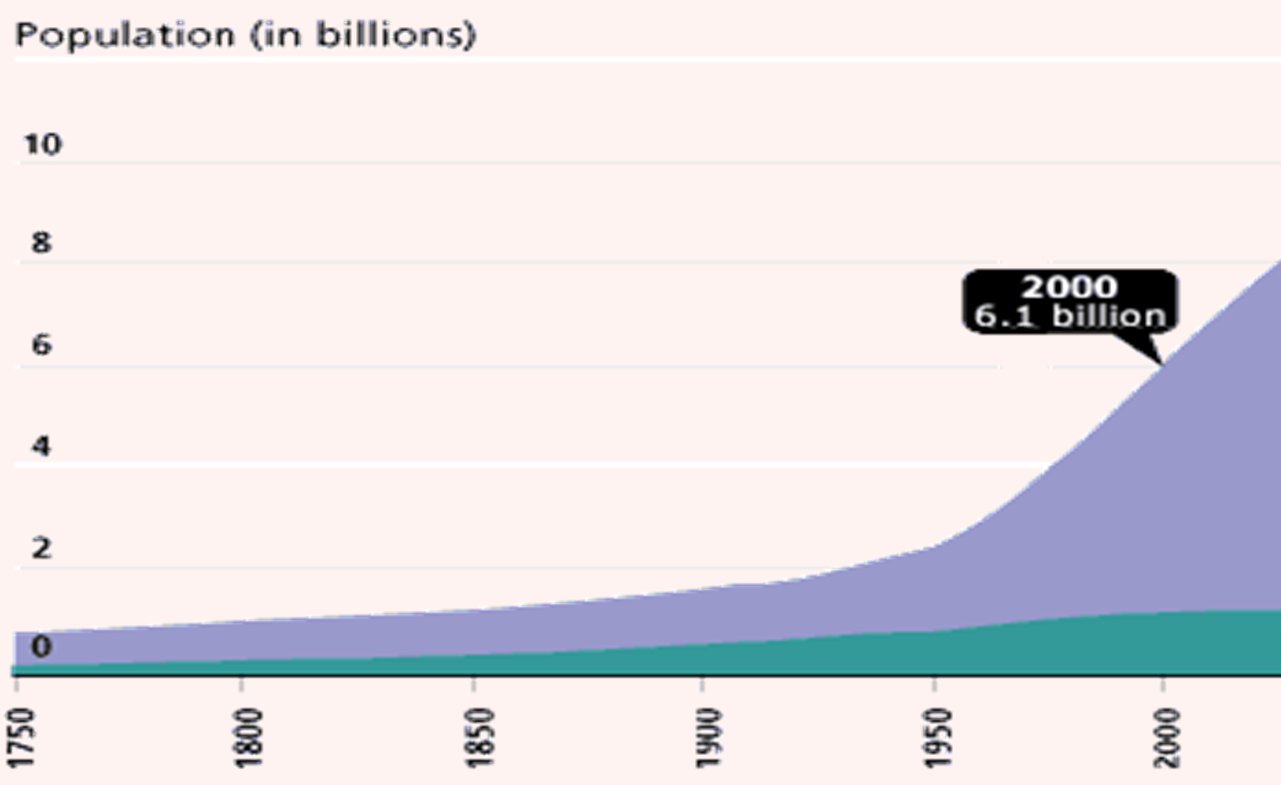 The World population explosion . The population of the world has grown rapidly since 1950.
Global population Distribution